21 de Junho de 2017
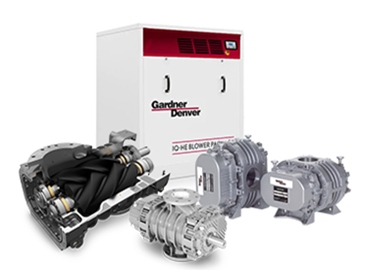 Tecnologias do Ar para estações de tratamento
Eng. Carlos Souza
Engenheiro de Aplicação e Vendas Gardner Denver Brasil
CARLOS SOUZA
Engenheiro de aplicação e vendas  da Gardner Denver Brasil
Graduado em Engenharia de controle e automação 
Especialista  em educação ambiental.
Aplicações – Tratamento de águas residuais
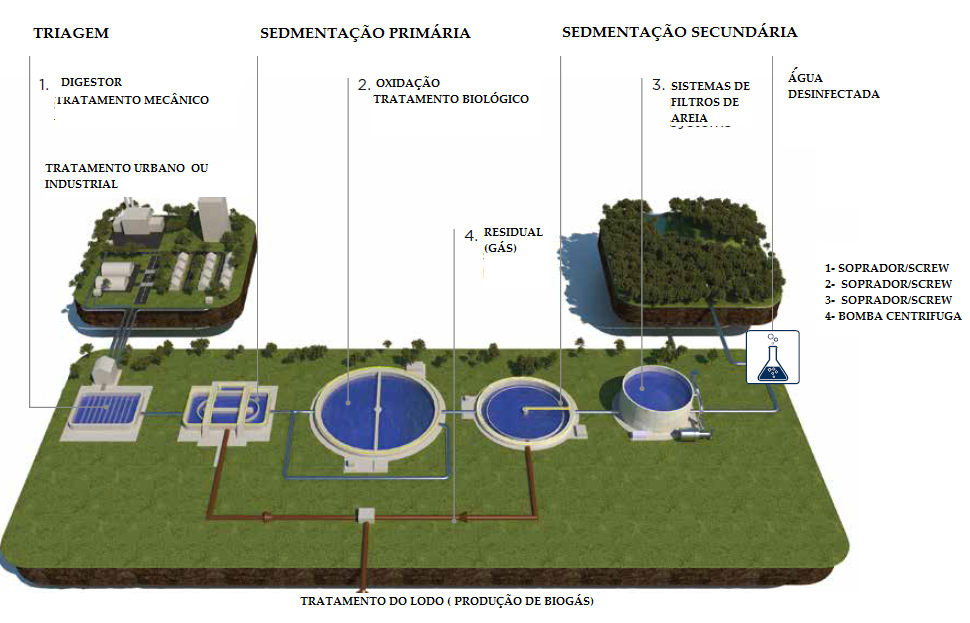 Industrial Group - Produtos
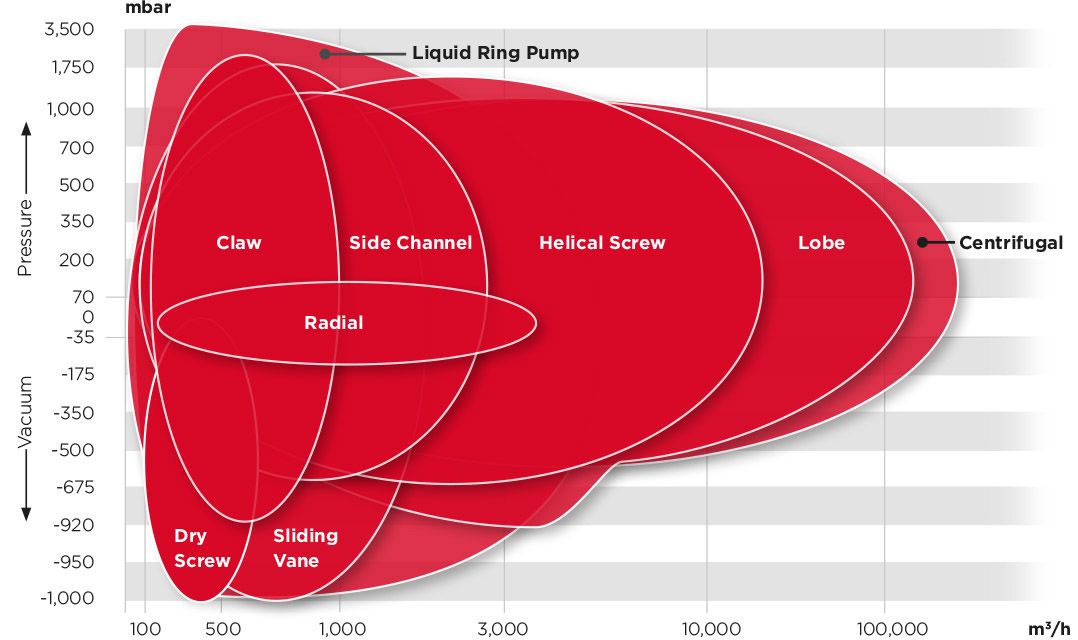 Comparação de Tecnologias
SOPRADORES TRILOBULARES
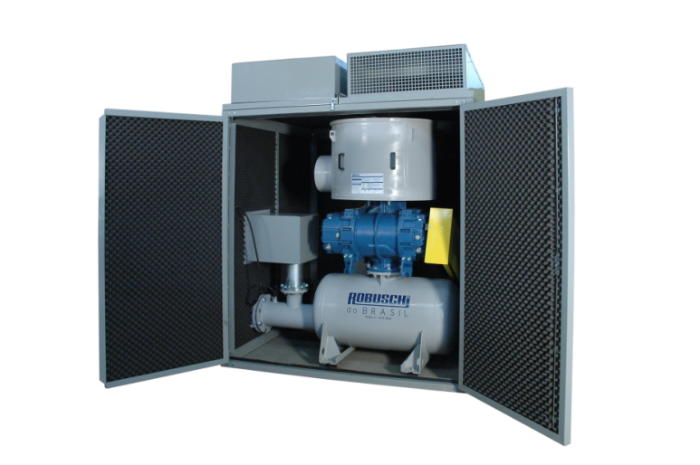 Exigências do mercadoBaixo custo de aquisiçãoBaixo nível de ruídoLivre de óleoCustos de manutenção reduzidosPressão diferencial que atende a demanda
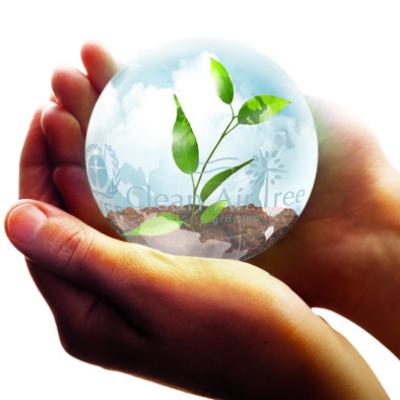 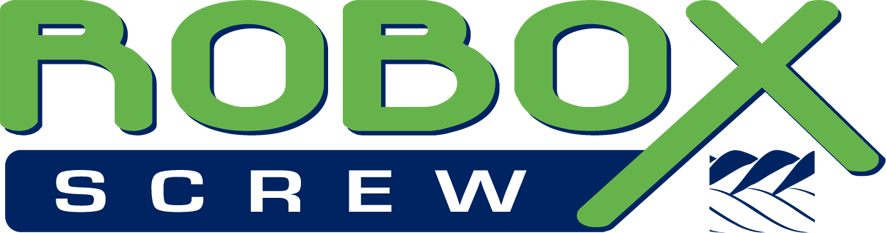 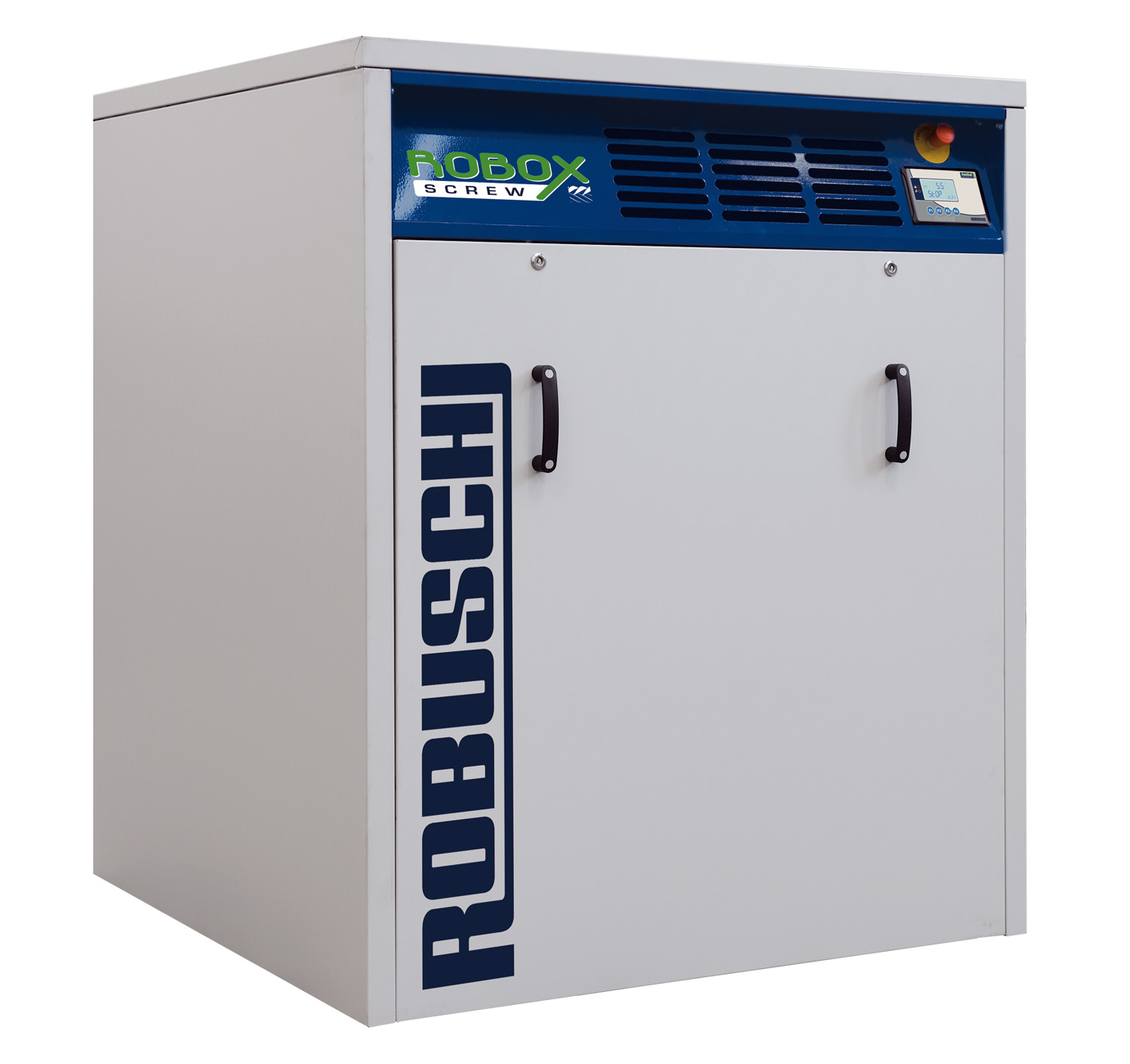 Exigências do mercadoConsumo de energia reduzidoA maior eficiência termodinâmicaTemperaturas baixas de SaídaBaixo nível de ruídoLivre de óleoCustos de manutenção reduzidosPressão diferencial maiorMelhor eficiência volumétricaRápido retorno de investimento
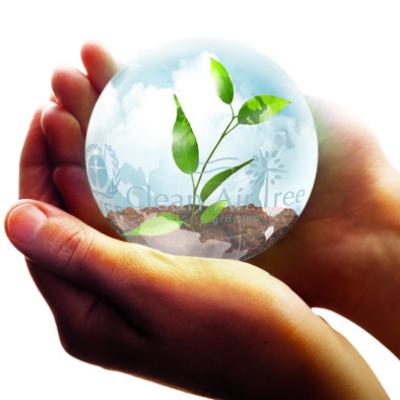 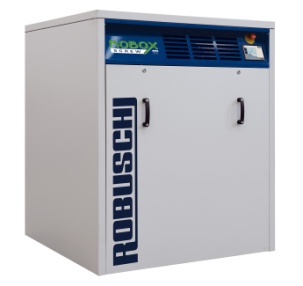 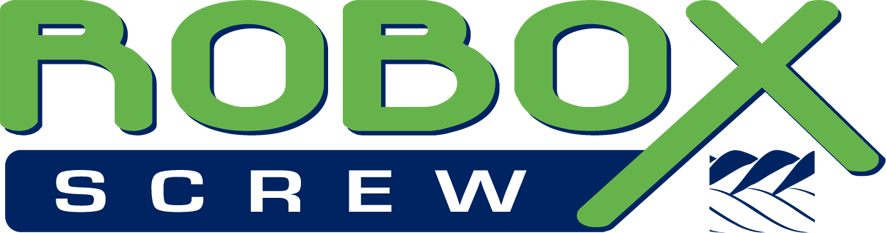 Rotores perfil projetado para o fluxo máximo (pat. Pendente)

   Baixa velocidade (pat. Pendente)

   componente menos desgaste

   fácil manutenção

   Não há necessidade de engrenagem

   Baixo consumo de energia

   baixo nível de ruído

   design simples (pat. pendente)

   pegada pequena

Classificação OIL FREE  - ISO  8573-1
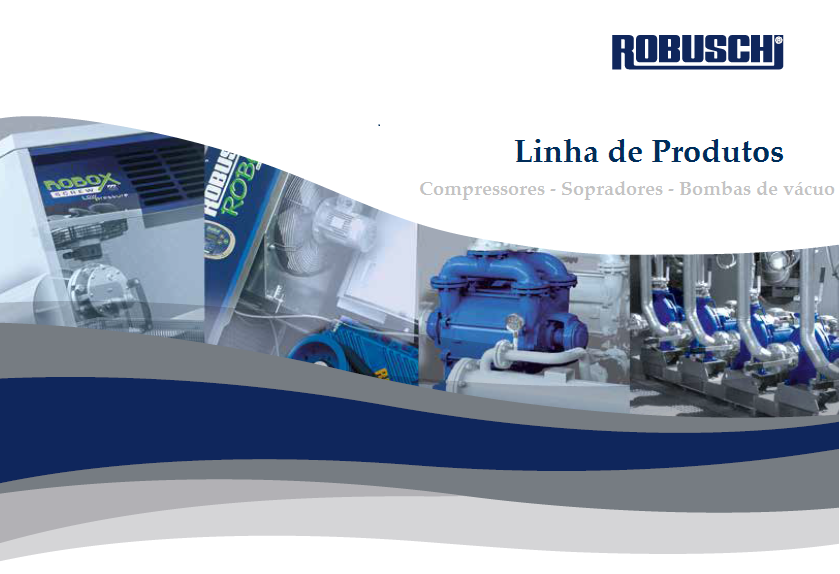 Obrigado.
Eng. Carlos Souza
Engenheiro de Aplicação e Vendas Gardner Denver Brasil
Carlos.Souza@GardnerDenver.com
+55 11 98845-8667